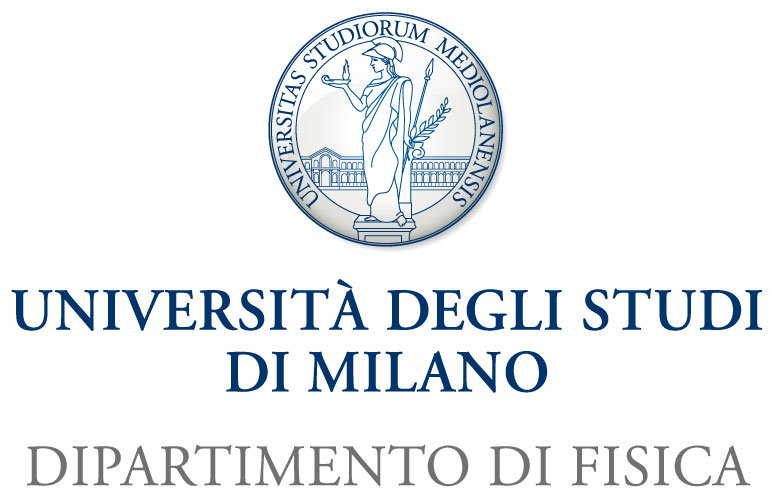 SPES-MED meeting05/06/2025
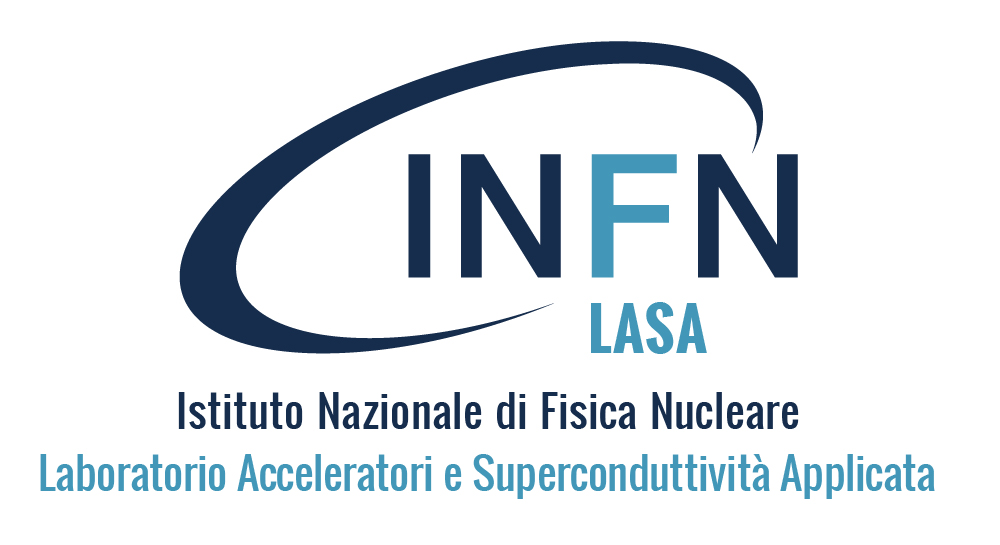 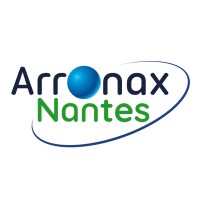 natEu(a,x)1xxTb, MS1.4
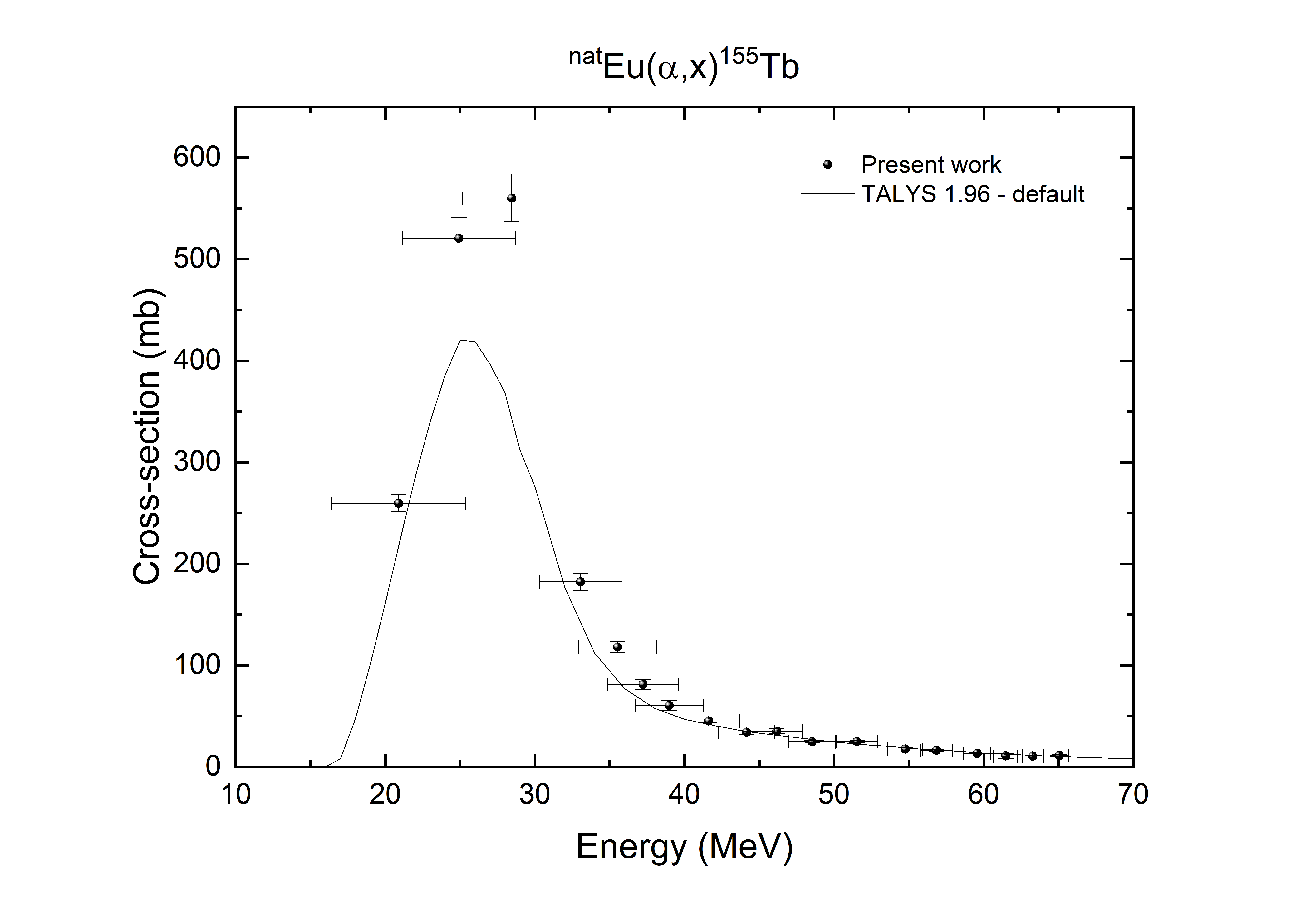 Le sezioni d’urto sono state misurate ad ARRONAX nel range delle alte energie. Sono previste misure nel range 10-30 MeV presso il CAS di Praga a partire dal prossimo semester;

È in fase di revisione interna una pubblicazione scientifica sul lavoro già concluso.
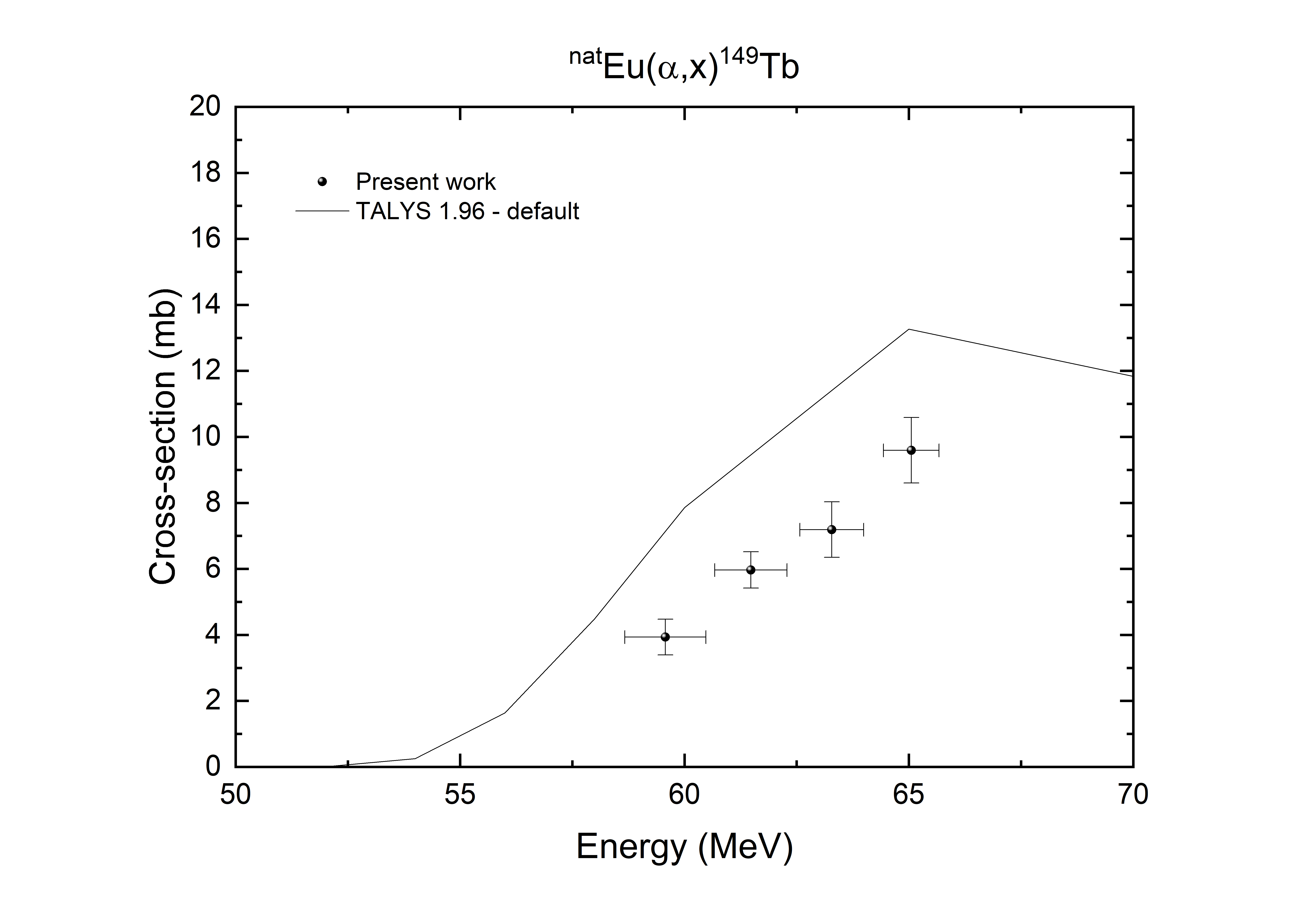 natGd(a,x)1xxTb, MS1.4
Dal momento che gli irraggiamenti con p a SPES sono stati posticipati, le misure di xs per la reazione natGd(a,x)1xxTb sono state anticipate

Le misure per alcuni radionuclidi sono ancora in corso

Previsto irraggiamento ad ARRONAX l’8 luglio per verificare lo schema di decadimento del Tb-154 che risulta particolarmente ostico nella sua quantificazione.
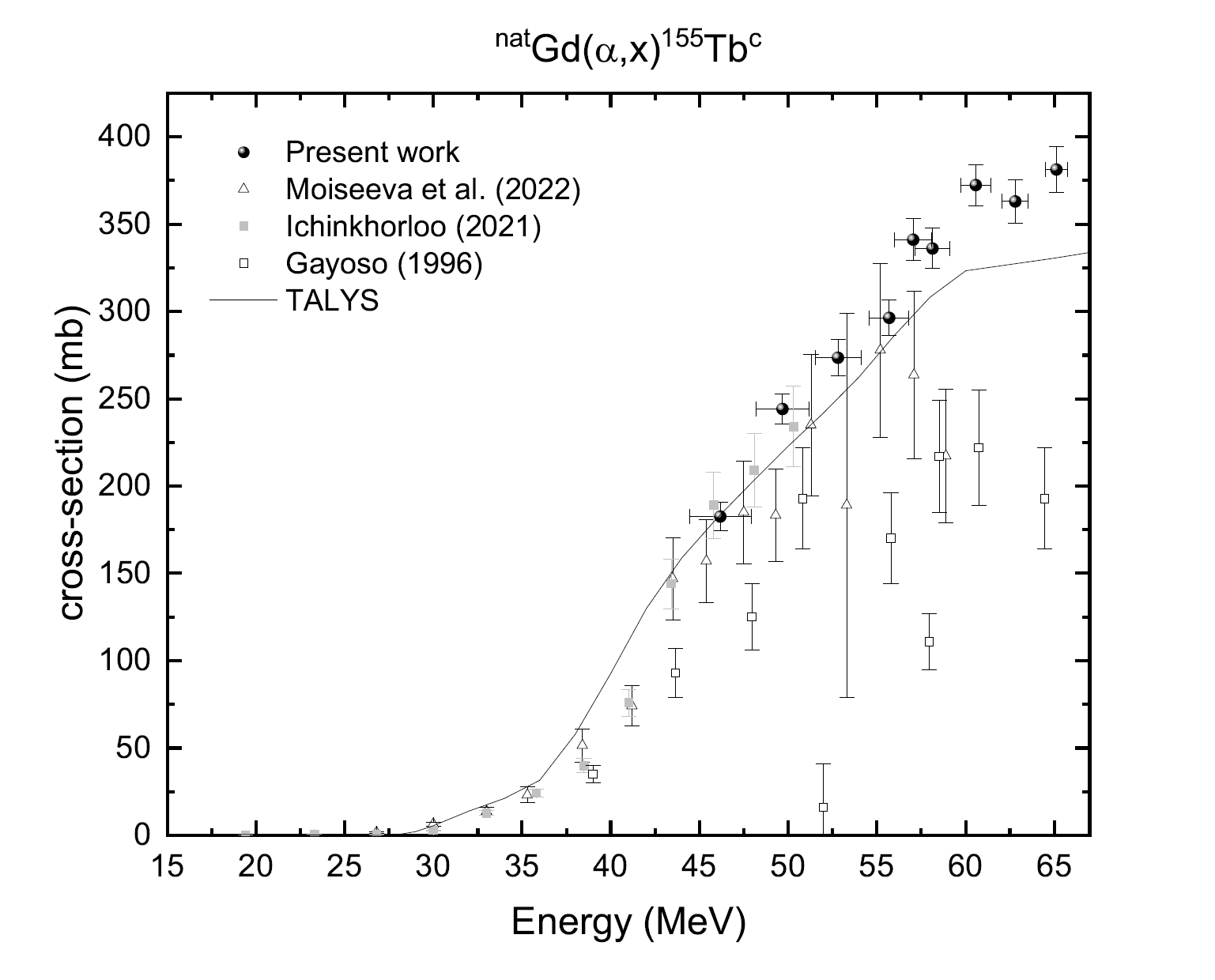 NOTE - Non sono stati ancora impegnati i fondi relativi a consumo, manutenzione e trasporti perché fino a fine aprile il RL non ha avuto accesso alle pagine di gestione del progetto sul portale dell’INFN: i fondi verranno impegnati entro l’estate;
- Sono riportati gli impegni di spesa ad oggi: una missione è in via di approvazione (manca Ufficio Missioni, 1.791,60 €) e sul gestionale non risulta ancora;
- Siamo in attesa delle date precise delle attività sperimentali che si terranno in autunno: appena me lo comunicano, chiederò lo sblocco del subjudice.